Pendidikan Agama Kristen.              Oleh
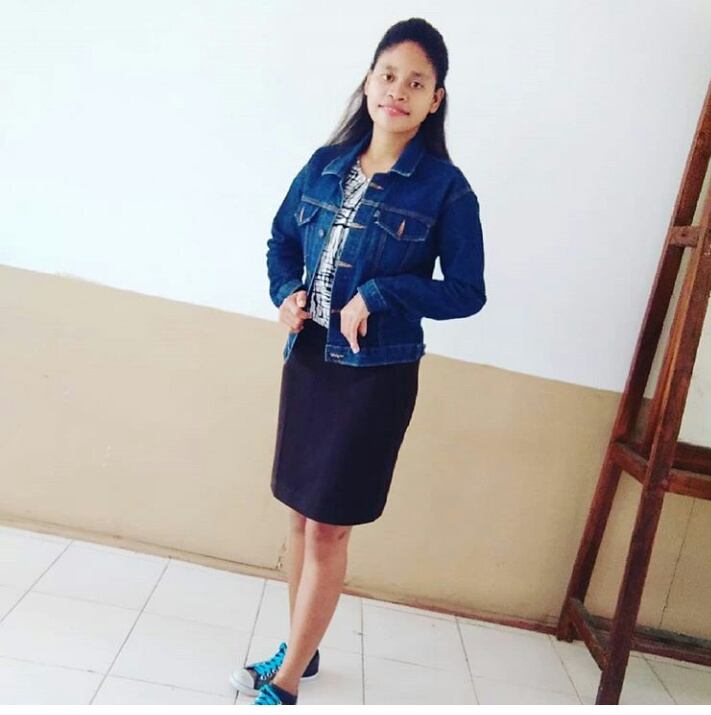 Novita ngura nunu
                     Kelas vii smp angkasa
A.Tujuan pembelajaran
Setelah mengikuti serangkain kegiatan pembelajaran,peserta didik di harapkan mampuh:
Menjelaskan bahwa siswa menyadari kenyataan bahwa semua manusia berdosa .namun Allah tidak membiarkan manusia hidup dalam dosa dia mencari dan menyelamatkan manusia berdosa.
Siswa di harapkan untuk memahami hakekat dosa serta akibatnya bagi kehidupan kita.
Siswa diharapkan mampuh menjelaskan makna pertobatan sejati sebagai bukti kita menerima pengampunan dan masuk dalam kehidupan baru bersama Tuhan Yesus.
Tema :Dosa dan PertobatanBahan Alkitab:Mazmur 51:2-8,Mat 5:32,1 Yoh1:9 dan lukas 15:7
Pengertian dosa:
     Dosa dari sudut pandang teologi Kristen, adalah pelanggaran cinta kasih terhadap Tuhan atau sesama yang dapat mengakibatkan terputusnya hubungan antara manusia dengan Allah. Utamanya dosa disebabkan karena manusia mencintai dirinya sendiri atau hal-hal lain sedemikian rupa sehingga menjauhkan diri dari cinta terhadap Allah Dosa juga di pandang sebagai perbuatan yang  tidak sesuai dengan kehendak Tuhan, baik itu melalui pikiran, perkataan, perbuatan manusia.
Asal mulanya dosa 
Dosa manusia pertama kali muncul pada peristiwa kejatuhan Adam dan Hawa di taman eden mereka jatuh dalam dosa Karena ketidaktaatan
Kej 3:1-24.
Arti atau makna dosa
Dosa berasal dari kata Hamartia yang artinya meleset
      jadi dosa adalah  segalah sesuatu yang tidak sesuai dengan firman Tuhan
      Dosa berasal dari kata Adikia artinya kejahatan,kelaliman atau ketidak keadilan (Roma 1:18,1   	yoh 5:17 kata ini dapat di lukiskan sebagai kekurangan kasih karena 	semua pelanggaran 	bersumber dari kegagalan untuk mengasihi (mat 22:37-40 dan lukas 10:27-37
	 Adikia juga merupakan  suatu kuasa pribadi yang dapat 	memperbudak 	dan menipu (Roma 	5:12 dan ibrani 3:13)
	Anomia artinya kedurhakaan,pelanggaran hukum,dan menentang hukum Allah 	(Roma 6:19, 1 	yoh 3:4)
	Apistia artinya “ketida kepercayaan’’atau ketidak kesetian (Roma 3:3 dan ibrani 3:12)
Akibat dosa
Dosa mengakibatkan pertentangan dengan Allah 
	setelah Adam dan hawa jatuh dalam dosa ,mereka tidak dapat 	bertemu dengan Tuhan.
Dosa mengakibatkan konflik dalam diri seseorang.
	seperti racun yang mematikan karena dosa seluruh sistem dalam 	tubuh kita dan hati kita 	menjadi ternoda oleh dosa,sifat alami menjadi 	rusak.kita tidak dapat melakukan sesuatu 	yang 	seharusnya di 	lakukan kita terbebani dengan perasaan bersalah 	dan damai 	sejahterah 	hilang dari hidup manusia.
Dosa mengakibatkan konflik.
	ketika dosa berkuasa dalam hidup kita hubungan kita dengan 	sesama dengan alam dan 		ciptaan lainnya menjadi rusak,konflik 	terjadi di rumah tangga masyarakat dan di antara 	bangsa-bangsa.
	Dosa menyebabkan manusia menghadapi kematian secara rohani .
	Banyak orang berpikir bahwa kematian merupakan akhir dari segalanya dan kesalahan yang 	di lakukan akan terlupakan.namun faktahnya tidaklah demikian firman Allah berkata “Dan 	sama seperti manusia ditetapkan untuk mati hanya sekali saja dan sesuda itu di hakimi(ibrani 	9:27)
Jalan keluarnya
Hanya Allah yang dapat menolong keluar dari dosanya oleh karena manusia membrontak melawan Allah,maka hanya Allah lah yang dapat memadamkan pembrontakan itu melalui pengampunan dan keselamatan dalam diri Yesus Kristus.tidak ada jalan lain selain Allah menolong.
Pertobatan
Dalam Alkitab kata “bertobat”berubah pikiran Alkitab juga memberitahu kita bahwa pertobatan sejatih akan menghasilkan perubahan tindakan (Lukas 3:8-14,kisa 3:19)
Pertobatan bukan hanya soal pengakuan dosa atau meminta pengampunan tetapi pertobatan adalah aktivitas meninjau atau menyesali perbuatan-perbuatan yang sudah dilakukan yang tidak menyenangkan di hadapan Tuhan dan mau berani ambil keputusan yang sertai dengan komitmen untuk berubah menjadi lebih baik.
Hubungan antara pertobatan dengan keselamatan
Menurut Nifrik dan bland (488-489)pada umumnya orang-orang pasti binggung bila di sodorkan pertanyaan mana yang lebih dulu ada.pertobatan atau keselamatan,sejumlah teologi berkata bahwa pertobatan mendahului keselamatan”pertobatan secara langsung membawa kepada iman yang menyelamatkan,yang pada dirinya merupakan kondisi dan istrumen dari pembenaran”
Pentingnya pertobatan
Pertobatan menghasilkan beberapa hal penting dalam kehidupan manusia:
Pertobatan menghasilkan pengampunan,terdapat dalam kitab maz 130:4-7
Pertobatan menghasilkan pemulihan .
Pertobat menghasilkan keselamatan,terdapat dalam kitab kej 49:18
kesimpulan
Pada kenyataannya semua manusia berdosa ,tetapi itu tidak berarti dapat membenarkan semua kesalahan manusia karena ada pemahaman yang keliru seolah-olah karena manusia berdosa maka wajarlah jika manusia melakukan kesalahan dan penyimpangan .karena manusia pada dasarnya adalah manusia-manusia berdosa jangan jadikan semua alasan untuk melakukan kesalahan ,apalagi secara terus menerus ,manusia berdosa tetapi Allah tidak meninggalkan manusia sendiri dan  tidak terus hidup di dalam dosa dan ia mencari manusia serta mengampuni dan menyelamatkannya.
“Bertobatlah sebab kerajaan sorga sudah dekat’’ mat 3:2